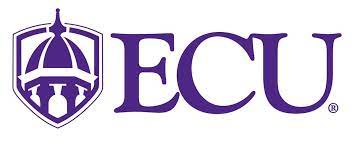 The road to student success!
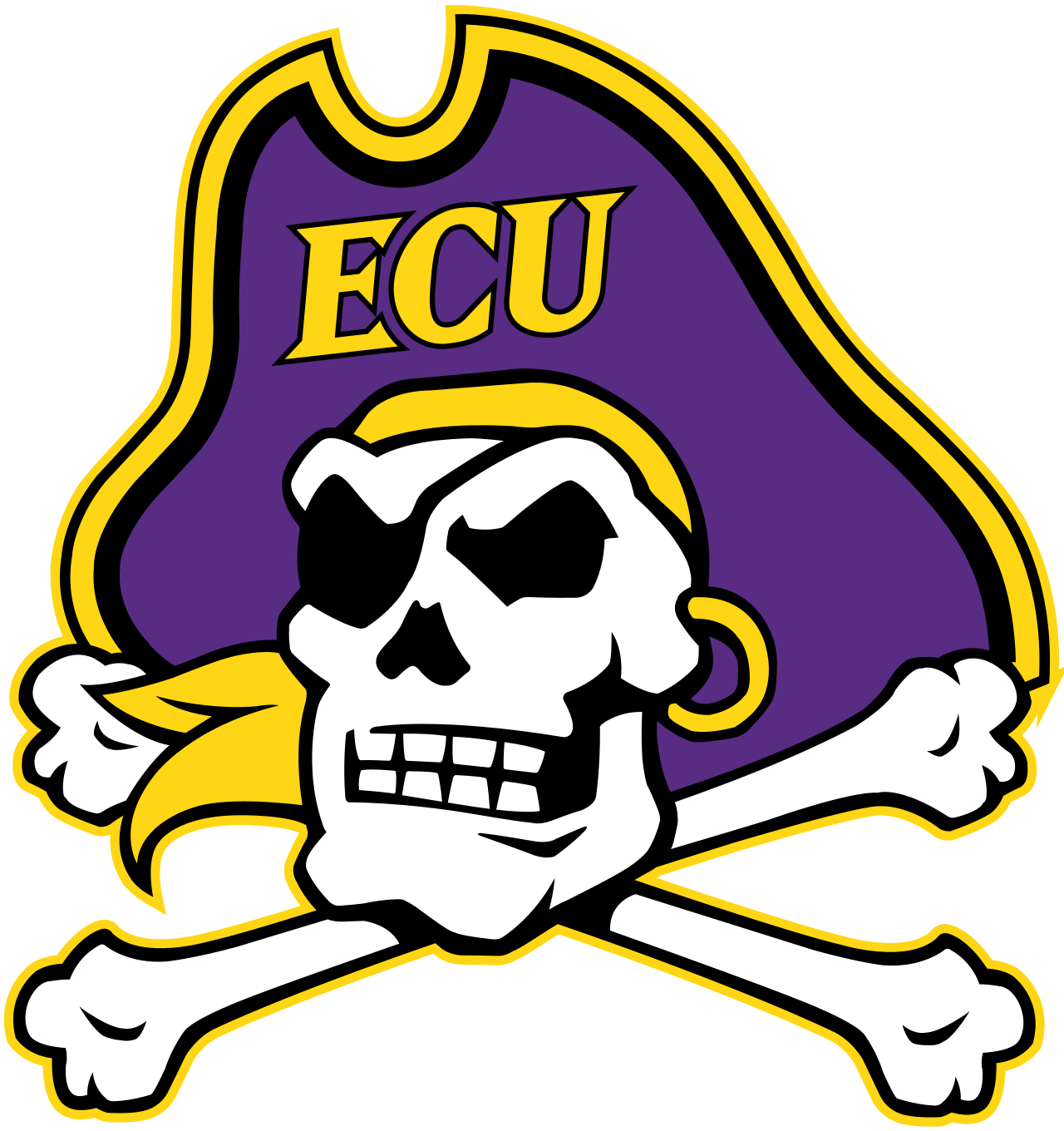 Welcome to Pirate Nation
What is the name of the 1980s car that talks?
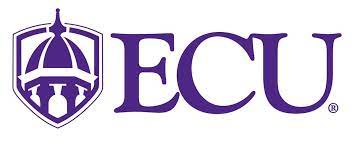 2
[Speaker Notes: KITT (Knight Industries Two Thousand)]
services
1. Pirate Academic Success Center (PASC)
2. University Writing Center 
3. Dean of Students
4. Center for Counseling & Student Dev.
5. Disability Support Services
6. Student Rights & Responsibilities (OSRR)
7. Center for Communication Excellence
8. Career Services
9. Academic Advising
10. Office for Equity & Diversity (OED)
Flora@contoso.com
http://www.contoso.com/
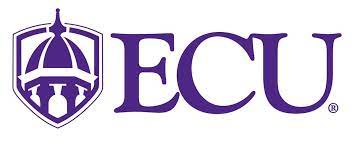 What is the type of car that goes back in time?
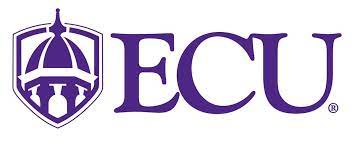 4
[Speaker Notes: De Lorean]
programs
1. Student Treasure Chest
2. Purple Pantry
3. Pledge Purple
4. The Pirate Experience
5. Freedom of Expression
6. Alternative Breaks
7. Study Abroad
8. Pirate Media 1
9. Campus Dining
10. Recreation Programs
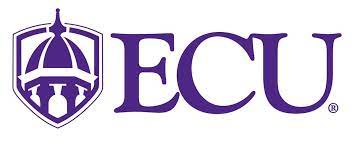 What cop show featured this car in the 70s & 2000s?
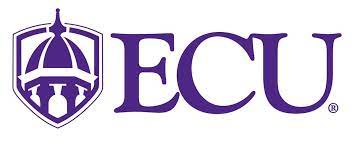 6
[Speaker Notes: Starsky & Hutch]
locations
1. Student Centers
2. Student Success Hubs
3. Intercultural Affairs Centers
4. Dowdy Student Stores
5. Testing Centers 
6. University Libraries
7. Recreation facilities 
8. International House
9. Pirate Vision & Lawn
10. The Mall and Cupola
Thank you
Flora@contoso.com
http://www.contoso.com/
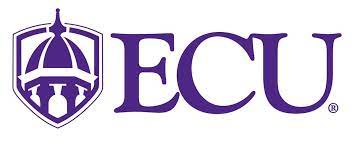 We all know Ghostbusters, but the car’s name?
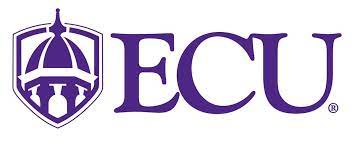 8
[Speaker Notes: Ecto-1]
We are all
Pirates!
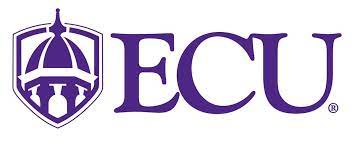 #ecunitedcivil discourse initiative
Blue & red make Purple
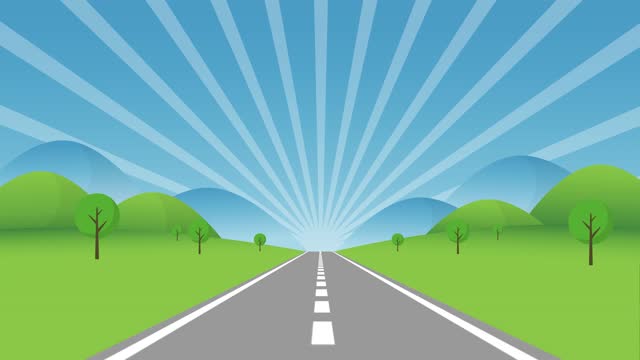 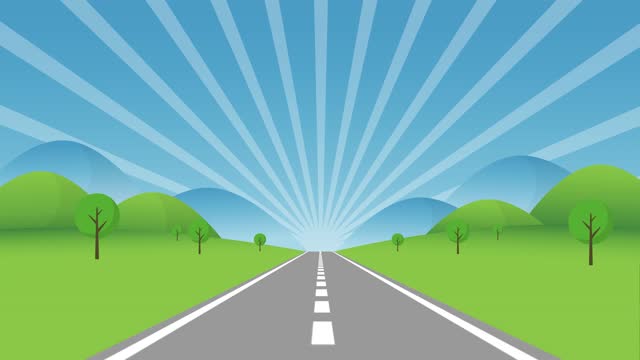 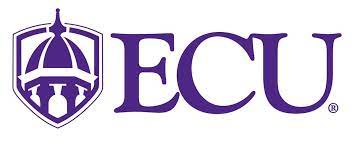 Questions & Thank you
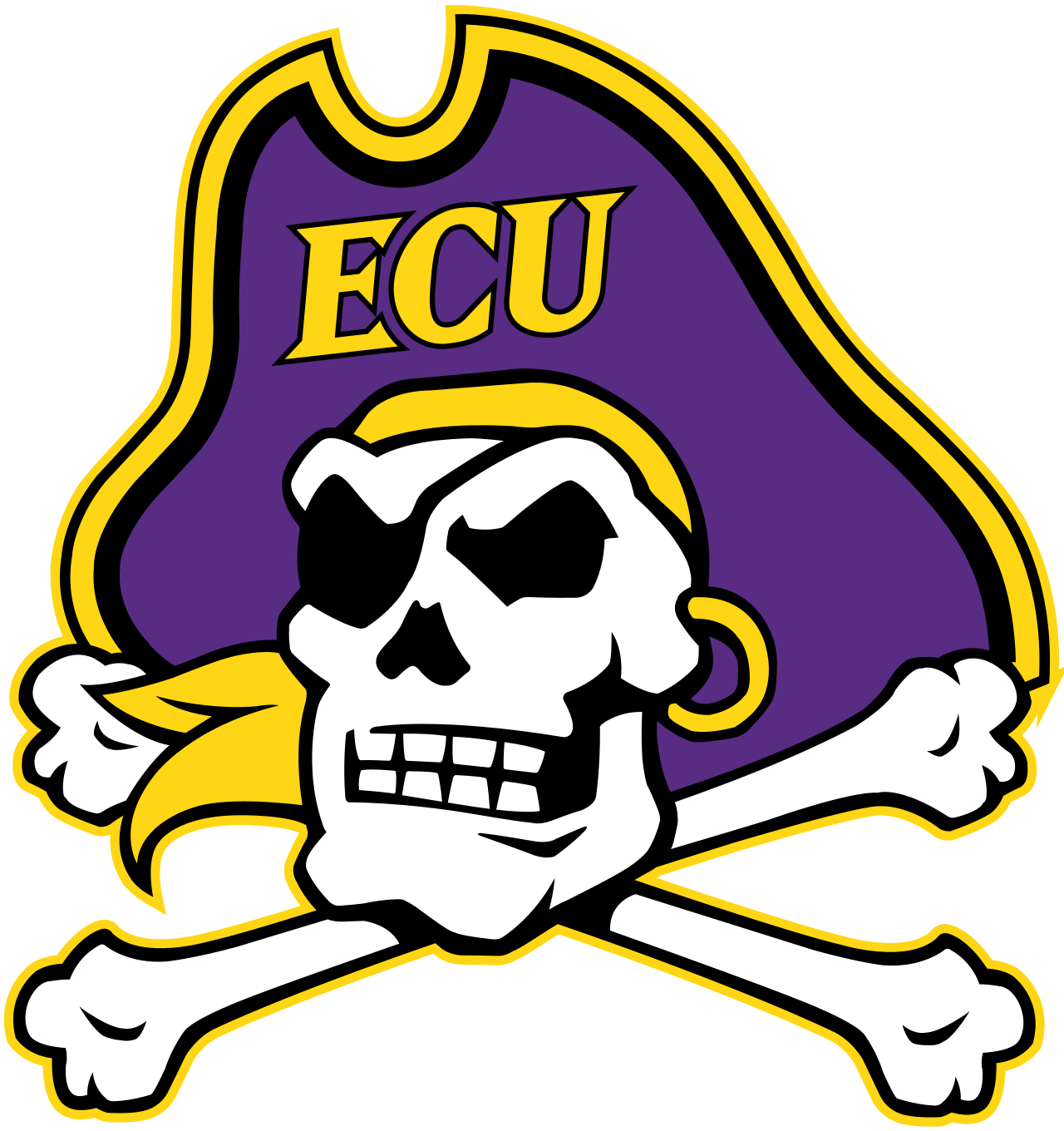 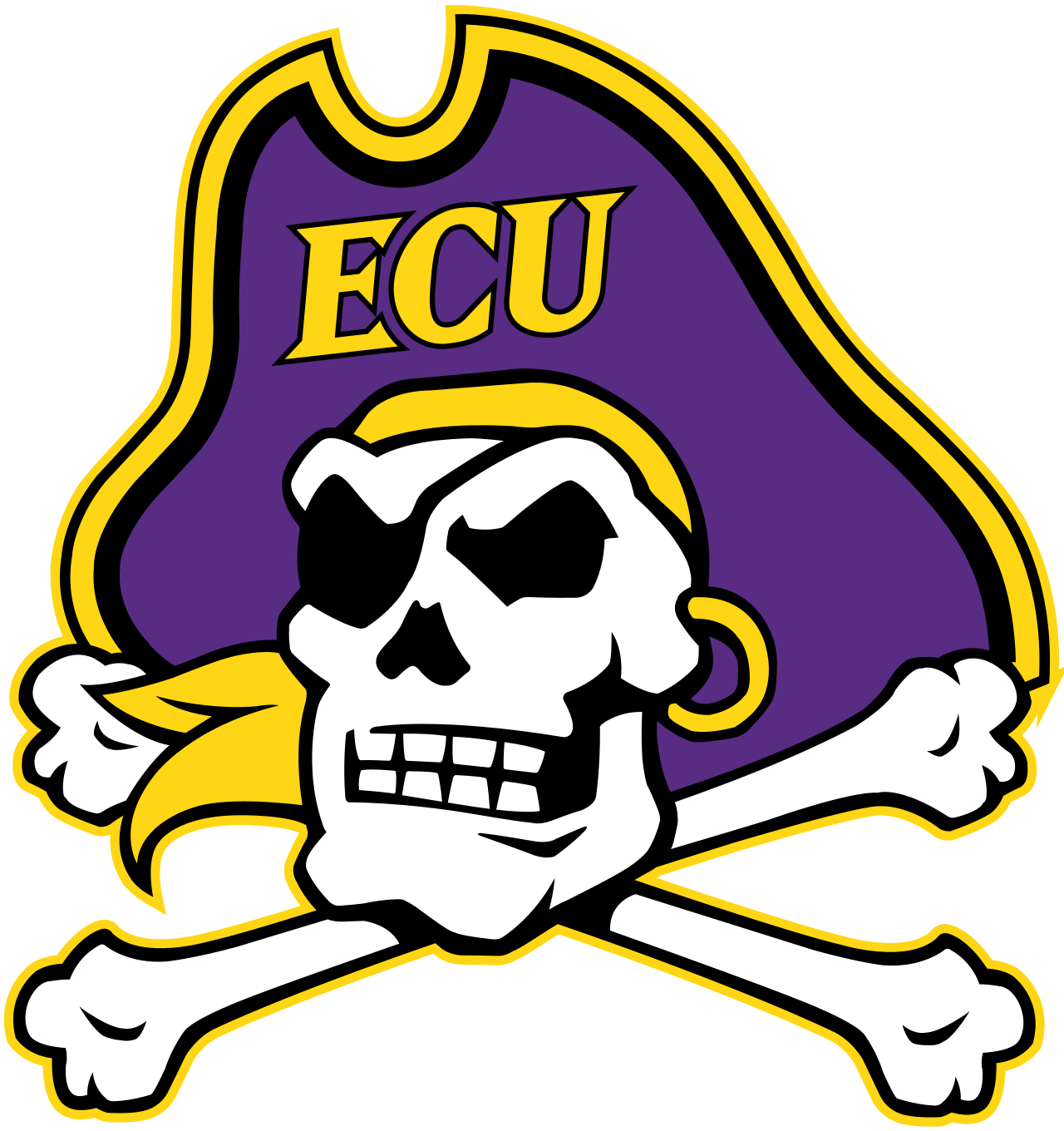 Dr. erik kneubuehl 
Associate vice chancellor
Division of Student Affairs
kneubuehle14@ecu.edu / (646) 370-9249